工作汇报
2018基层
党委党支部
在此输入您的党组织名称
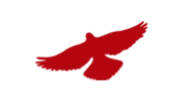 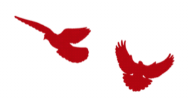 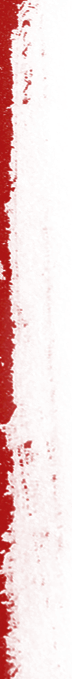 前言
2016年是深入学习党的十八大精神和十八届六中全会的关键之年，是贯彻好党的群众路线实践教育活动的重要一年，党支部紧紧围绕上级党委的总体工作思路，深化思想工作，转变机关作风，加强党建工作，从反“四风”，转作风入手，确保廉政之风的形成，树立良好党员干部形象。
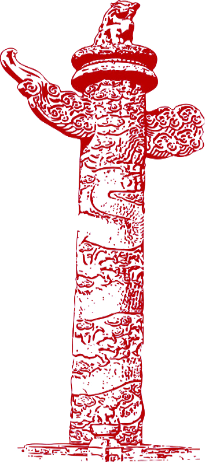 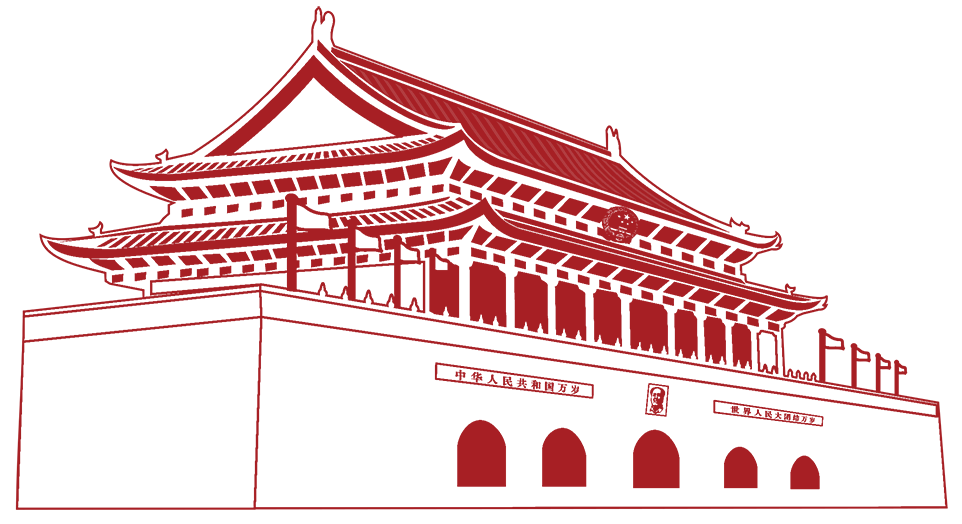 现将主要工作状况总结如下：
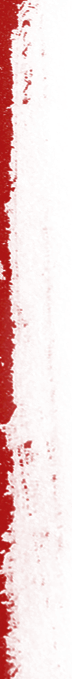 01     履职工作成绩
02     存在的问题及原因分析
目 录
03     下一步工作思路及措施
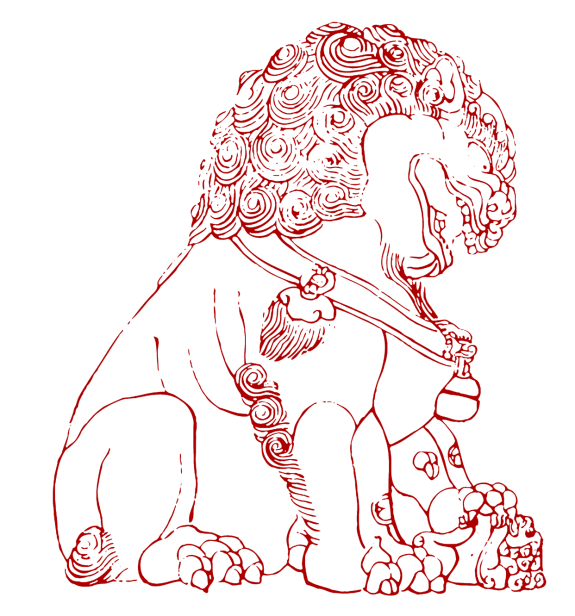 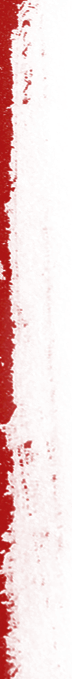 履职工作成绩
抓责任落实，建立党建工作联动机制
第一部分
抓学习教育，营造树党风扬正气的氛围
抓组织建设，凝聚党员领导干部战斗力
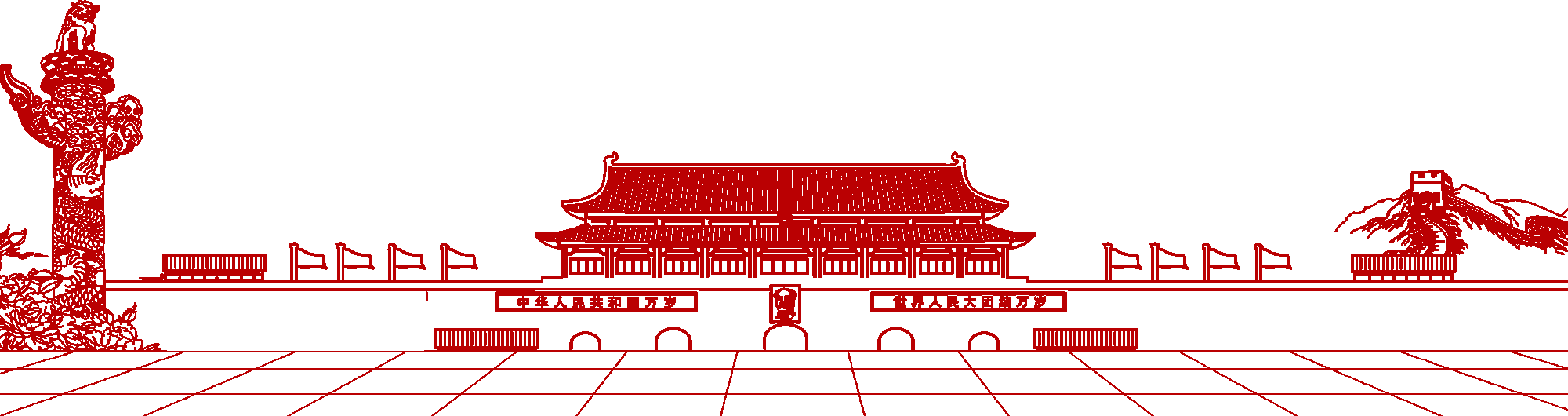 抓责任落实，建立党建工作联动机制
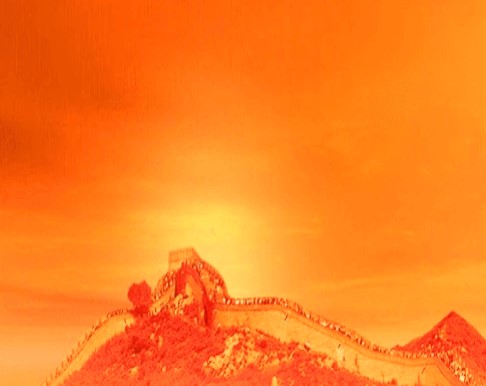 2018年，在省分公司党委总经理室的关心支持下，某某某某党委班子得以充实健全，为充分发挥班子整体功能，班子3人细化职责，明确分工，分别负责党委、纪委、工会工作，坚持党委统一领导，纪委协同监督，工会保障权益，打造党政齐抓共管的格局。
齐抓共管新格局
党委
工会
纪委
统一领导
保障权益
协同监督
抓责任落实，建立党建工作联动机制
完善公司党建工作机制
完善公司党建工作机制，出台了《党委中心组学习制度》、《某某党支部学习制度》、《某某县支党支部学习制度》、《某某党支部年度工作计划》、《党员考核管理办法》等，制定学习规划、明确年度任务、严格党员考核，实现党建工作规范化、制度化。
抓学习教育，营造树党风扬正气的氛围
由公司党委班子带头，通过每月组织1次集中学习、统一发放了《党章》、《习近平总书记系列重要讲话读本》、《习近平关于党风廉政建设和反腐败斗争论述摘编》、《十八届六中全会报告学习辅导读本》等进行自主学习、订购《半月谈》、《求是》、《党支部工作指导》等党刊轮流传阅、在职场安置党务宣传栏、建立某某某某党员微信群讨论学习等多种方式，不断强化党员干部政治理论学习，提高政治素养。
抓学习教育
抓学习教育，营造树党风扬正气的氛围
《党章》
统一发放
学习刊物
《习近平总书记系列重要讲话读本》
《习近平关于党风廉政建设和反腐败斗争论述摘编》
《十八大报告学习辅导读本》
《半月谈》
订购轮流
传阅刊物
《求是》
《党支部工作指导》
抓学习教育，营造树党风扬正气的氛围
积极开展专题教育活动
公司积极开展“两学一做”专题教育，共召开3次党委班子扩大会议，由3位班子成员分别上了主题为《严以修身，加强党性修养，坚定理想信念，打牢思想和行动的“总开关”》、《第二专题“严以律己”研讨》、《牢牢把握严以用权，用谋事创业的实绩践行“三严三实”》的3次党课。通过向公司员工发放征求意见表、开展交心谈心活动等方式，3位班子虚心听取了广大群众的意见建议，认真查摆问题，撰写对照检查材料，严肃开展批评和自我批评，摆正心态，加强党性修养。
抓组织建设，凝聚党员领导干部战斗力
基层党组织建设不断完善
截止2017年底，公司在某某本部和3个县支公司基础上共建立了1个联合党支部、1个县支党支部，基层党组织建设比较完善。
抓组织建设，凝聚党员领导干部战斗力
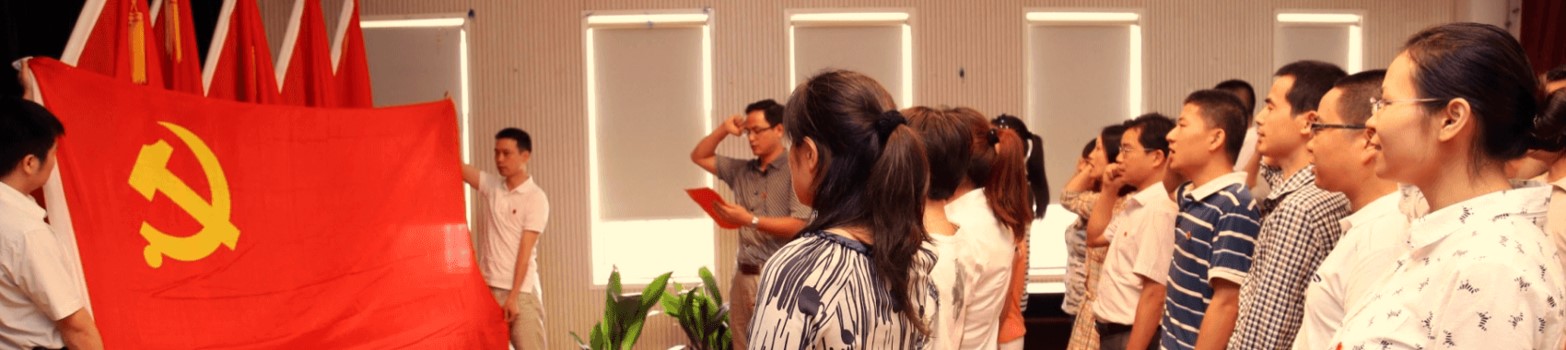 通过不断吸收优秀员工加入党组织，公司党员队伍得到了不断充实，现共有党员16名，入党积极分子3名，其中,党员领导干部10人，占比为62.5%。
不断吸收
优秀力量
抓组织建设，凝聚党员领导干部战斗力
公司在日常工作中注重对党员的培养，对党员干部高标准、
    严要求，率先垂范
1
在公司聘任重要岗位人员时，优先考虑党员，同时要求他们在各自的工作岗位上尽职尽责，体现党员的政治本色和先进性；
因此，某某某某全体党员都能恪尽职守，积极进取，某某某某共有2名党员荣获省分公司2015-2016年优秀共产党员、优秀党务工作者称号，在公司树立了良好的党员模范形象。
2
对所有内勤岗位均实现末位淘汰制度；
3
对外勤岗位设定劳动合同签订的业绩标准；
抓组织建设，凝聚党员领导干部战斗力
某某县支公司率先在几家四级机构中成立了独立党支部，积极开展各项党建工作，公司的各项经营成绩均比较突出，战斗堡垒作用突显，2016年7月某某县支公司党支部被总公司党委授予“先进基层党组织”荣誉称号。
组织荣誉
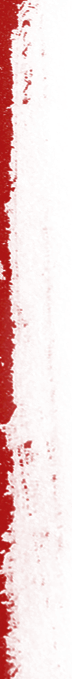 存在的问题及原因分析
对党建工作重视程度不够
基层党组织还比较薄弱
第二部分
党建工作质量不高
党务工作者能力不强
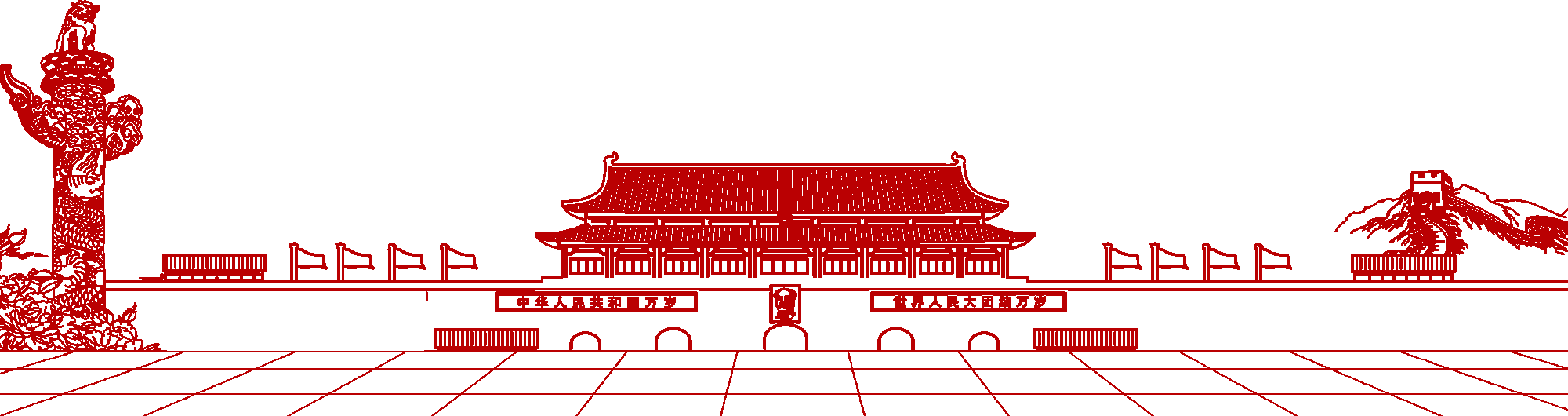 对党建工作重视程度不够
重发展
党委班子存在重发展、轻党建的倾向，认为业务发展才是公司的第一要务，只要确保实现规模效益双优发展，不断赶超进位就可以了，对党建工作缺乏系统深入的研究，党务工作见子打子，大部分时候主要按照上级党组织的要求被动开展工作，没有形成自己的工作机制，特别是在业务压力较大的时候，比如每年年底收官和一季度“开门红”阶段，甚至连月度学习都会被暂时搁置。
轻党建
基层党组织还比较薄弱
部门不健全
党委下设部门不健全，“三定”之后，A党支部仅分设了党委办公室，没有设立党委组织部、党委宣传部；
党员队伍建设滞后
公司党员力量基本集中在某某本部，B机关本部劳动合同制员工数38人，某某公司机关本部党员总数11人；3家县支公司劳动合同制员工总数15人，县支公司党员总数5人；县区级公司领导班子成员总数8人，县区级公司领导班子成员中党员总数5人，党员队伍建设滞后。
党务工作者能力不强
01
人员配置不足
公司没有专岗的党务工作者，现有的支委会成员均为兼岗，人员配置不足；兼岗党务工作者专业技术能力较弱，对党建工作如何开展缺乏系统、专业的认识，基层党建工作水平不高，工作活力不强、工作办法不多，实战能力差。
02
技术能力弱
03
工作水平不高
04
工作办法不多
党建工作质量不高
公司党建工作基本为完成省分公司下达的规定动作，自选动作不多;
1
工作质量
不高
2
学习方式仅限于文件传达，管理制度仅限于照搬照套；
组织生活会与行政会、业务会一起开，党组织活动与工会活动一起开展，党建工作形式单一，缺乏创新。
3
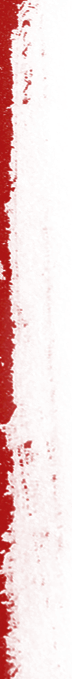 下一步工作思路及措施
加大党建工作力度
注重党组织基础建设
第三部分
创新基层党建工作模式
加强党建能力建设
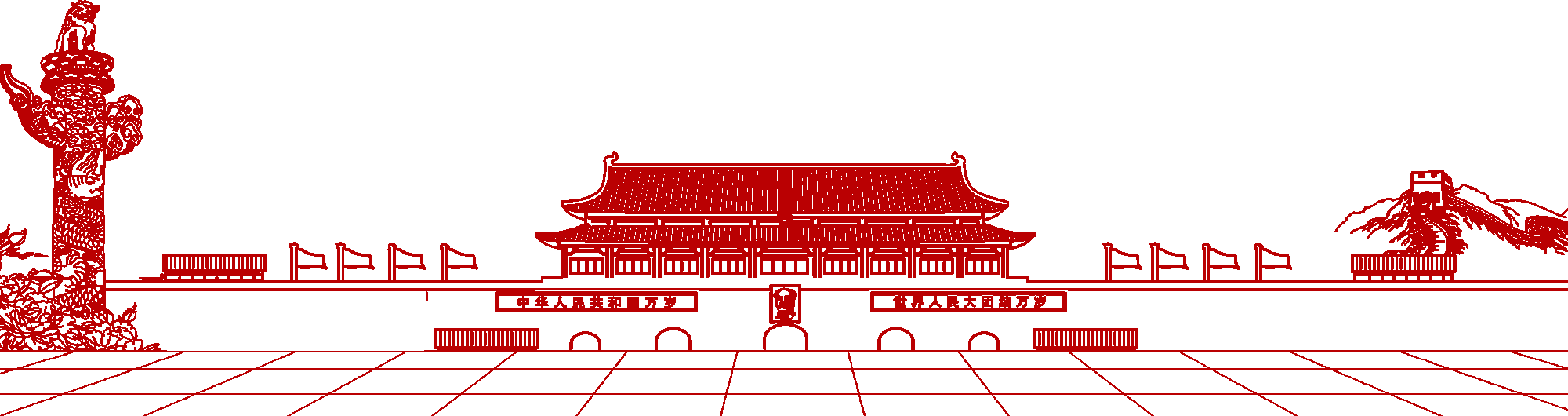 加大党建工作力度
增强紧迫感，狠抓党建
党建工作是我们抓好各项工作的根本，我们的工作不仅仅是经营管理，作为央企，应该充分认识到加强公司党建工作的重要性、必要性，增强责任感和紧迫感，党建工作抓好了，基层党组织的核心作用就能更好的发挥，队伍的凝聚力和向心力就更加明显，什么工作都好开展。
加大党建工作力度
思想认识
克服和纠正重业务、轻党建的错误思想，树立党建工作必须服务于公司经营管理的理念
工作
措施
一岗双责
必须从我做起，带领党员领导干部认真学习党中央、各级党委相关文件精神，主动承担党建工作党委主体责任，落实“一岗双责”
融入到工作中
以围绕发展抓党建，抓好党建促发展为目标，切实把党建工作摆上重要议程日程，把党的建设放在经营管理中去思考，放到日常工作中去安排。
加大党建工作力度
“三会一课”制度
党员考核管理办法
完善
措施
制定年度工作计划
月度集中学习制度
党建工作责任制制度
党支部书记年度述职规定
广泛调动公司党员干部参与党建工作的积极性，促进党建工作走上规范化轨道，做到党建工作与经营管理同布置、同落实、同检查，形成党建与经营管理工作相互渗透、相互促进、齐抓共管的工作机制。
注重党组织基础建设
加强基层党组织建设
1
加强基层党组织建设，继续吸收新鲜血液，认真对现有的1名入党积极分子、3名入党申请人进行考察，尽快把现有非党员四级机构班子、业务骨干吸收培养为党员，保证党员队伍纯洁性、先进性。
注重党组织基础建设
2
强化考核作用、树立典型
进一步完善《党员年度考核管理办法》，把对党员的管理与经营管理有机结合起来，通过量化考评实现党员标准具体化、党员日常行为规范化，并在基层开展“先进共产党员”、“党员示范岗”评先评优活动，树立典型，以强带弱，形成积极向上、示范带动的新格局，努力提高党员的综合素质和能力水平，发挥先锋模范带头作用。
注重党组织基础建设
将党建工作纳入领导评价体系
3
将党建工作纳入领导干部评价体系，与经营管理指标同步考核，权重不低于30%，考核指标包括但不限于集中学习出勤率、心得体会或读书笔记的数量及质量、党风廉政责任制考核结果、民主评议结果、主动组织党建活动、为党建工作出谋划策等。连续两次考核不合格的，将不再续聘，并作出相应的处罚。
注重党组织基础建设
4
加强基层党组织活动
加强基层党组织日常工作，基层党组织书记每1年至少讲1次党课；党支部每月至少组织1次集中学习；基层党组织定期向上级党委做工作汇报；每年年底组织基层党组织书记抓党建述职评议及工作总结；每年开展基层党建调研不低于2次；每年七一组织1次专题党建活动。
注重党组织基础建设
5
关注重点
重点关注A县支、B县支基层党组织建设工作，指导帮助他们尽快成立县支党支部，力争3年内使全市四级机构独立党支部覆盖率提高到80%，实行党员发展指标向基层、业务一线倾斜，确保2年内实现四级机构主要负责人党员覆盖率达到80%，完善基层党组织建设，使党支部的战斗堡垒作用得到充分发挥。
加强党建能力建设
1
加党务工作者编制配置
每个支部争取配置一名专职人员，四级机构党支部至少配置一名兼职人员，保障基层党建工作能够顺利开展，日常学习、宣传、组织生活把全体党员都纳入其中，例如月度学习、组织生活会由党支部支委会商定主题后，由全体党员轮流主持安排，以此调动全体党员对党建工作的主观能动，打破以往被动、应付开展工作的局面。
加强党建能力建设
2
加强党务工作者专业知识和工作能力
主动参加某某市委党校组织的各类培训，每年不少于2次；邀请党校老师到公司上党课，每年至少1次；与业务合作单位、政府部门等相关党组织加强沟通联系，共同组织联谊、公益等活动，促进党务工作者交流学习，增强党务工作能力；寻找党员中专业人才充实到支委会中，改善公司党建工作质量。
创新基层党建工作模式
创新学习方式
在坚持原有的学习方式的基础上，增加观看视频、举办读书会，撰写读书笔记、心得体会，开展特色组织生活等拓宽学习渠道，创新学习方式，严把思想关口，认真践行“两学一做”，把专题教育融入经常性学习教育之中，努力适应新的形势，新的变化。
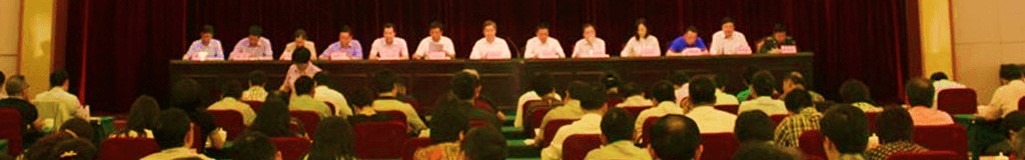 创新基层党建工作模式
丰富党建活动
每年建党节组织重温入党誓词、新党员入党宣誓、上党课、开展警示教育、开展社会公益活动、走访慰问老党员等形式多样的党建活动，加强党、团、工会的组织建设，发挥好党组织的核心领导作用、共青团的后备军作用、工会的桥梁纽带作用。
创新基层党建工作模式
业务督导与党建指导相结合
结合党委班子“一对一”挂钩帮扶策略，将业务督导与党建指导相结合，党委班子每人至少确定1家四级机构挂钩联系点，每年至少6次到联系点调研指导，带领四级机构将党建工作落到实处，切实了解基层的难处，帮助四级机构研究解决实际困难。
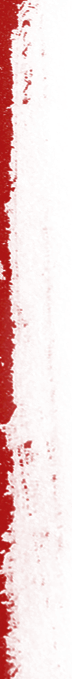 结语
在今后的党建工作中，我将严格按照上级党委的要求，一如既往地凝心聚力抓党建，抓好党建促发展，推动党建工作创新争优，提升党建工作水平，切实发挥党的基层组织战斗堡垒作用，为公司发展提供坚强的组织保障。
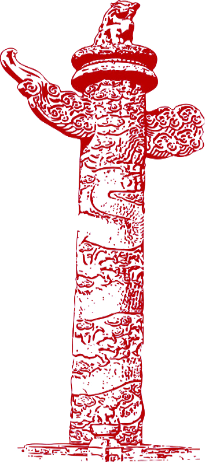 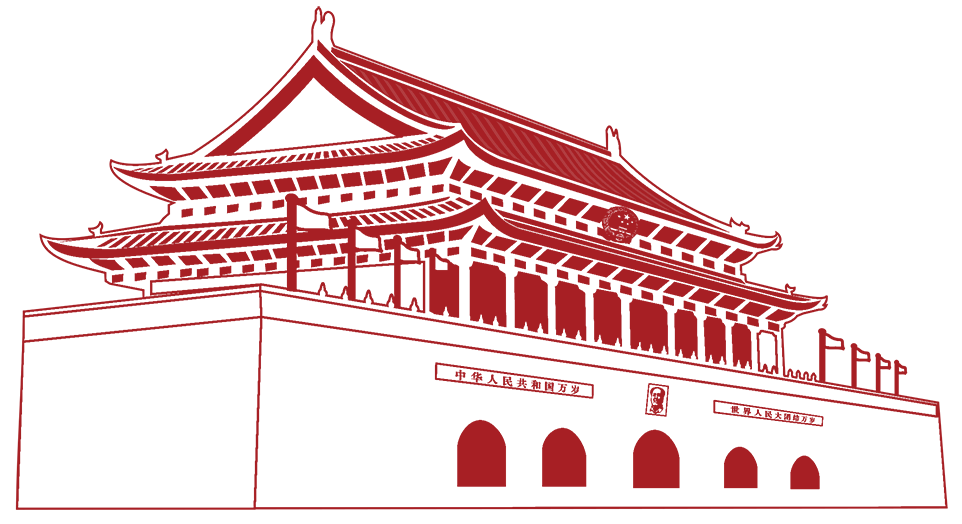 感谢聆听
在此输入您的党组织名称
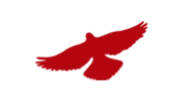 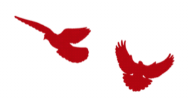